Komunikace s obětí domácího násilí
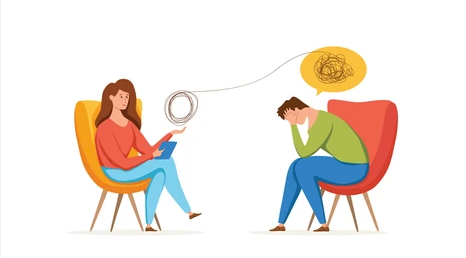 Mgr. Mária Chocholáčková
16. 10. 2024
Specifika přístupu
Trauma-informovaný přístup
Model fází změny
Role autority a míra kontroly
Hodnocení
Trauma-informovaný přístup
Co je s Vámi špatně?  Co se Vám přihodilo?
3 klíčové prvky:
uvědomění si prevalence traumatu
povědomí o tom, jak trauma ovlivňuje všechny osoby zapojené v daném programu, organizaci nebo službě (včetně personálu)
implementace těchto znalostí do praxe
[Speaker Notes: Zdroj: Trauma-informovaný přístup v sociální práci, Klepáčková, Krejčí, Černá, 2020

Implementace pak přináší do praxe tyto principy (viz další slide)]
Trauma-informovaný přístup
6 principů práce s klientem:
bezpečí = uvědomění si významu traumatu na formování a vnímání pocitu bezpečí,
důvěryhodnost a transparentnost = vymezení očekávání a hranic a jejich dodržování, 
možnost volby = úcta a respekt k volbě klienta, 
spolupráce, 
zmocnění = rozvíjení způsobů zvládání zátěže,
respekt k odlišnosti = předcházení hodnocení na základě stereotypů a předsudků
[Speaker Notes: Základní principy jinak:
Rozpoznání dopadu traumatu na vývoj jedince a vznik a rozvoj adaptivních mechanismů
Důraz na pomoc klientovi k uzdravení z traumatu – přístup k situaci klienta jako celku, práce na vztahu s klientem, který je přes bezpečí léčivou zkušeností
Uplatnění modelu zmocnění, podpora dosažení co největší možné kontroly a možnosti volby klienta nad svým životem a uzdravením i poskytovanou službou – podpora přebírání kontroly nad svým životem a nezávislosti na službě
Základem je vztah založený na partnerství a vzájemné spolupráci – nabízet opak nerovnováhy moci v traumatizujících vztazích
Vytvoření bezpečného, podpůrného, přívětivého a respektující prostředí a atmosféry – zachovávání hranic, mlčenlivosti, konzistence
Důraz na silné stránky klienta, vyzdvihnutí adaptace a resilience – „symptomy“ a projevy chování jako kreativní a nutná adaptace na trauma, ne selhání – podpora resilience
Důraz na minimalizaci možné retraumatizace a její prevenci - například dynamikou vztahu
Pochopení klienta v kontextu jeho životních zkušeností a kulturního zázemí]
Model fází změny
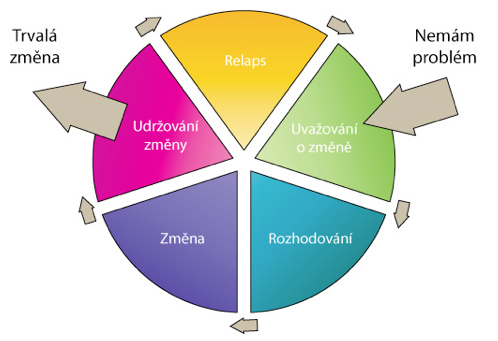 [Speaker Notes: Prochaska, DiClement
Více z pohledu toho, jak probíhá proces rozhodování a změny u toho, na kom je pácháno násilí
Funguje ve stoupající spirále – učení se z každého relapsu

1. Nemám problém (Precontemplation)
Co vidíme - nepřemýšlí o změně, nemá zájem o pomoc, bagatelizace násilí, defenzivní postoj při konfrontaci
Co dělat – vydržet, jemně nabízet možnost si o tom promluvit, případně informace o DN
2. Uvažování o změně (Contemplation) – často po eskalaci násilí
Co vidíme – přemýšlí o situaci a uvědomuje si problém, zvažuje pro a proti změny, jako na houpačce – chybí závazek, možné zahlcení potenciálními riziky, pochybnosti, jestli dlouhodobé zisky převáží náročnost
Co dělat – nabízet informace, jemně rozptylovat mýty a přesvědčení, které udržují oběť v nás. vztahu, zvědomovat rizika a validizovat obavy, vytváření důvěrného prostředí a vztahu, podpora sdílení myšlenek a pocitů
3. Rozhodování (preparation, determination) – často zde hledá pomoc
Co vidíme – touha změnit situaci, mapování možností, informací a zdrojů, vytváření „to do“ listů
Co dělat – asistence při mapování, bezpečnostní plánování, vytváření akční plánu, připomenutí času a snahy potřebných k implementaci změny, zvědomování fází procesu změny
4. Změna (action)
Co vidíme – cítí se mocní, dělají kroky ke změně, aktivně hledají podporu
Co dělat – nabízet podporu, budování podpůrné sítě, podpora v odpojení se od násilné osoby
5. Udržování změny (maintenance)
Co vidíme – otázky, jak udržet změnu, reflexe pokroku
Co dělat – validizace truchlení spojeného se změnou, reflexe pokroku s klientem, začít pracovat na oblastech zásadních pro udržení změny, identifikovat copingové strategie, zaměření na sebepéči, normalizace nestability změny
6. Relapse (vs. Trvalá změna)
Co vidíme – vyjadřování nemožnosti v tom takhle pokračovat, polemizace s tím, co by bylo, kdyby se vrátili, menší zapojení podpůrné sítě, návrat do starých vzorců chování
Co dělat – nebrat si to osobně, nebrat to jen jako selhání (příležitost to udělat příště lépe), reflexe fází změny, identifikace situací se zvýšeným rizikem]
Role autority a míra kontroly
mocenská dynamika 
Může to nastavovat podmínky pro komunikaci, tím pádem…
→ dobře míněné rady (vnímané jako útoky) z pozice autority jsou hodně zraňující
→ může to toho člověka retraumatizovat

„neduh“ sociálních služeb – ve snaze pomoct klientovi se ho snažíme zachránit a přebíráme kontrolu nad jeho životem (protože on*a…na to nemá kapacitu, nedokáže to, je to pro něj*ni nejlepší…)

Proč teda něco neřekne?
Setkání s autoritou může být paralyzující – nemusí mít schopnost se o sebe postarat
Může mít zrovna oslabenou kapacitu
Nemusí očekávat potíže
Hodnocení
Proč máme tendenci hodnotit?
Víra ve spravedlivý svět – dobré věci se stávají dobrým lidem a špatné špatným
Snaha dát světu řád a bezpečí, obnovit pocit kontroly

Základem práce je nehodnotit!
Oběti se hodnotí samy
Nikomu tím nepomůžeme

Otázka na vás – jak se tomu vyhnout?
[Speaker Notes: Na základě mýtů, představ a stereotypů máme tendenci hodnotit – proč to děláme?]
Specifika přístupu - shrnutí
zacházejte opatrně s mocí a kontrolou
zachovejte si neutralitu a nasazení
zachovejte si pochopení a empatii
budujte důvěru
veďte ke svépomoci, prosazení práva na sebeurčení, obnovení a znovuvytvoření vztahů, posilujte osobnost
malé kroky, zaměření na blízkou budoucnost
Komunikace s obětí DN
Jak komunikovat – obecné zásady, aktivní naslouchání
Nácvik
„Nároční“ klienti
Komunikace
společenský proces, vzájemné sdělování a přijímání informací
složky:
Verbální (obsah) 
Neverbální (mimika, gestika, chování)
Paraverbální (hlasitost, barva hlasu, tempo, tón)  - metakomunikace
rozhovor
myšlenka - sdělení - druhá strana přijímá, dekóduje – zpracovává do hypotéz – myšlenka…
příjem informace ovlivněn zkušeností, náladou, ochotou, jazykovými schopnostmi!
v mezilidském styku platí:
není možné nekomunikovat – vždy něco sdělujeme
nesdělujeme si holá fakta (není důležité jen to, co říkáme, ale také jak a v jaké situaci to říkáme)
není možné nijak se netvářit – když něco sdělujeme, vždy se přitom nějak chováme a to prozrazuje, jaký postoj máme k tomu co říkáme


„Lidé si nepamatují, co jste jim řekli, ani jak jste jim to řekli, ale jak se u toho s vámi cítili…“
Jak komunikovat s klienty, abychom si dobře rozuměli?
Proč je to důležité?
První kontakt má obrovský vliv na …
schopnost vypořádat se s trestným činem,
důvěru v další odborníky 
i se zpracováváním traumatu!

Riziko sekundární viktimizace
nesprávné reakce a chování okolí (vč. odborníků) často bolestivější a traumatičtější než samotný trestný čin
Poradenský model
Naslouchání
Informování
Ulehčování
Navracení sebedůvěry
Zásady komunikace
Důvěřovat a nehodnotit
i když to může znít nepravděpodobně nebo se výpověď mění  snazší navázání spolupráce
Akceptovat reakce klienta
Každý může mít jiné, není jediná podoba
Zajistit bezpečí oběti a její ochranu - priorita
Pomoci klientovi získat kompetence ke svému životu
postupně
Klidný, laskavý hlas, tišší tón, pomalejší tempo
Odsuďte násilí, ale nehodnoťte jednání a prožívání oběti, pozor na mýty
Řekněte, že to, co se stalo, není její*jeho chyba/vina
Ptejte se na prožívání, nechte ventilovat emoce
Nebojte se pláče, zbytečně ho netište 
Ujistěte ji*ho, že její*jeho reakce jsou normální a běžné
Pokud jsou – potřeba mít informace, co je normální
Informujte, nenuťte 
Hledejte způsoby, jak pomoci oběti právě teď 
Ale respektujte přání klienta*ky
Pokud máte pochybnosti, nechejte si je pro sebe, vyjadřujte důvěru
Konfrontace vám v ničem nepomůže
Podpořte v možnosti rozhodovat o dalších událostech 
Oceňte, že klienta*ku, že vyhledal*a pomoc
Aktivní naslouchání
nejen registrujeme, co druhý říká, ale současně jej povzbuzujeme… 
…ke sdělování informací, volnému vyjadřování myšlenek, představ, názorů a postojů… 
…neverbálními i verbálními prostředky
Získávání informací + ověřování vzájemného pochopení
Schopnost koncentrace v delším časovém úseku, schopnost a ochota pochopit stanovisko druhého, vcítit se, schopnost číst mezi řádky
Poskytování zpětné vazby
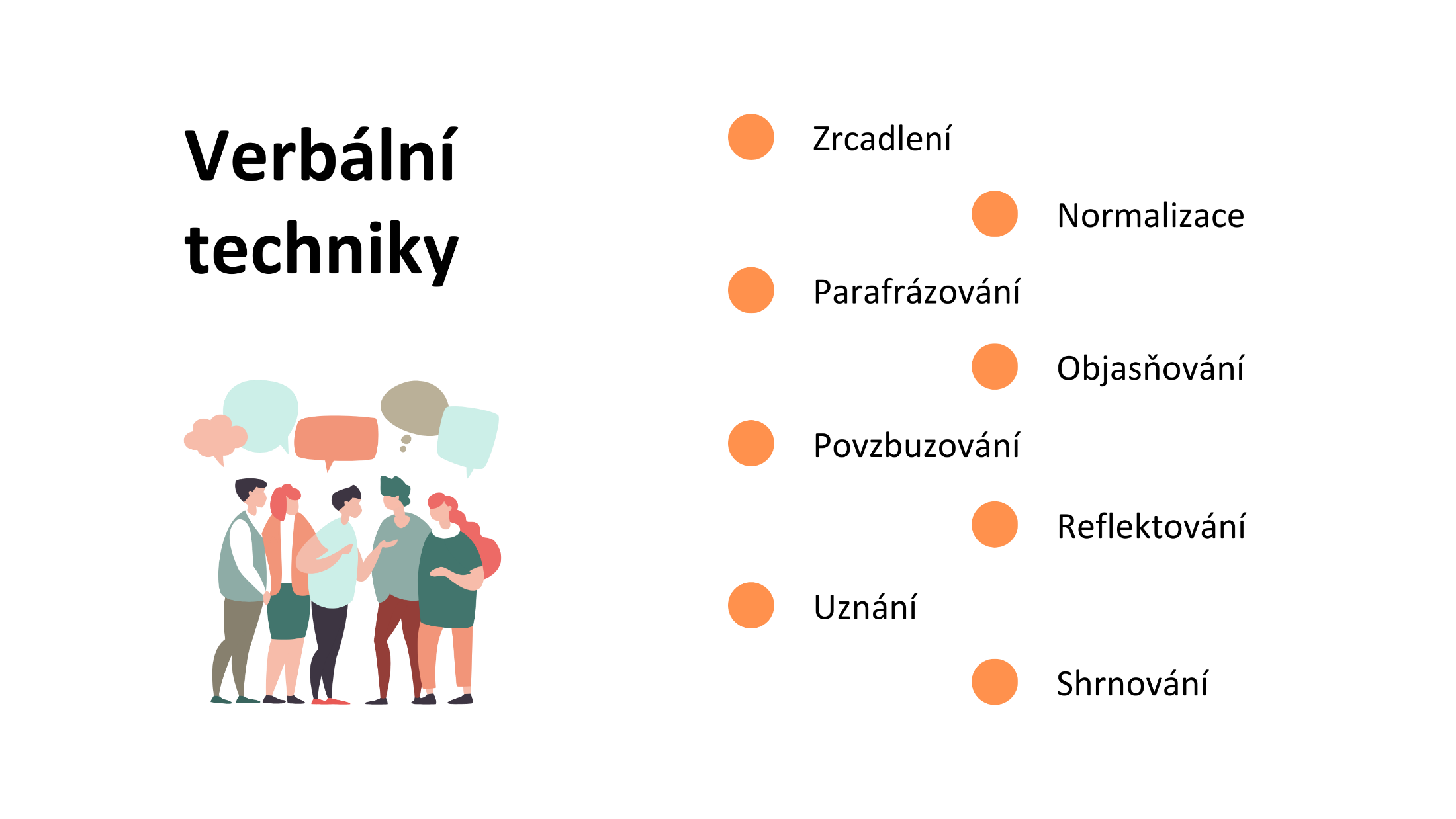 [Speaker Notes: Rozepsané viz Cvičení a podklady]
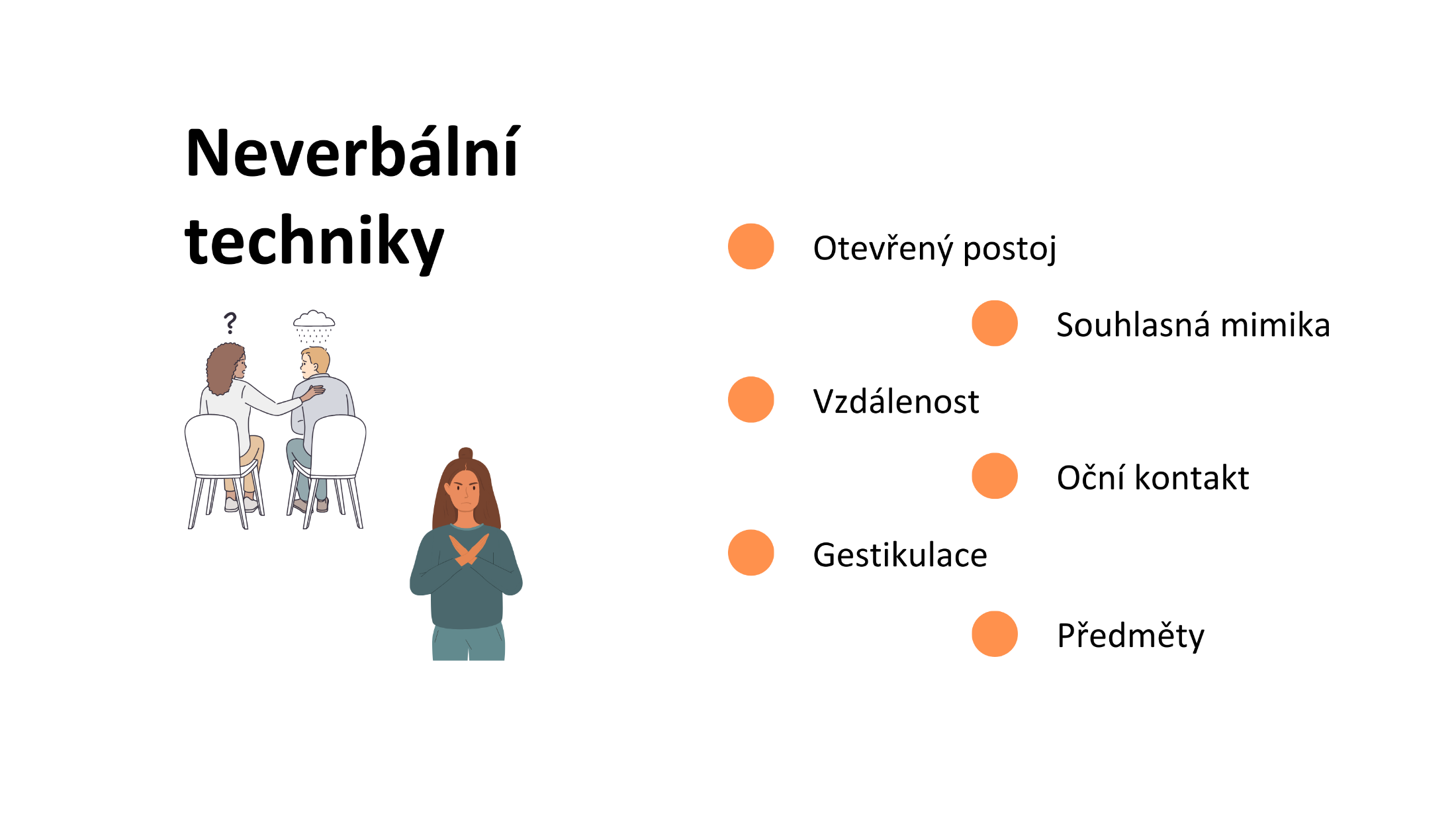 [Speaker Notes: Rozepsané viz Cvičení a podklady]
Příklady vět
Praktický nácvik
Nácvik ve trojicích
mluvčí – přichází s příběhem
naslouchající – zkouší využívat aktivní naslouchání
pozorovatel – všímá si a zapisuje, dává ZV
[Speaker Notes: Příběh pro mluvčího zadat mimo doslech naslouchajícího a pozorovatele:
Přicházíte s tím, že se vám ve vztahu dějí nějaké věci, kterými si nejste jistí, o co se jedná, ale víte, že vám v tom není dobře. Váš partner je extrémně žárlivý, chce stále vědět, kde jste a co děláte, všude vás vozí i vyzvedává. Říká, že to dělá, protože byl*a v minulém vztahu podváděný, má o vás starost a miluje vás. Nedávno jste dokonce zjistili, že vás přes tajnou aplikaci v telefonu sleduje, to byl hlavní impulz přijít se poradit. Sem tam dochází k tomu, že vás partner obviňuje, že ho podvádíte, ponižuje vás („Kurvíš se s jinými, já to vím“, „Nezapomeň, že nikdo jiný o tebe nestojí a máš štěstí, že se s tebou vůbec zahazuju“ apod.). K fyzickému násilí nedochází, partner „pouze“ hází věcmi, když je naštvaný, už dvakrát vám vytrhl telefon a hodil s ním. Pokaždé se omluvil a donesl vám pak nějaký dárek. Jste spolu rok, na začátku to takhle nebylo, záleží vám na něj, ale všímáte si, že se bojíte jít někam s kamarády a váš sociální okruh se za posledního půl roku dost zmenšil. Přicházíte s tím, že nevíte, co děláte špatně, partnera nepodvádíte, tak nechápete, proč se tak k vám chová.]
„Náročné projevy“ klientů
plačící
naštvaný/agresivní
mlčící
nedobrovolný
manipulující
 ….
Plačící klient
Snaha pláč utišit x klienti občas potřebují plakat
Chování k plačícímu člověku bývá ovlivněno mýty:
Pláč je projev slabosti
Kdo pláče, je rozmazlený
Správný muž nesmí plakat
Mohutným pláčem si člověk ubližuje
Projevíme účast, budeme-li říkat „Neplačte“
Čím víc pozornosti mu věnujeme, tím déle bude pláč trvat
[Speaker Notes: Naše fyziologická determinace okamžitě „vystartovat“, abychom pláč utišili, komplikuje poradenskou činnost – klienti občas potřebují plakat]
Přijmout pláč jako přirozený projev
Čekat a dávat klientovi prostor a „svolení“
Nenabízet kapesníky hned – může pláč předčasně zastavit
Říct:  
„Tady se může plakat.“ 
„Klidně můžete plakat.“ / „Je to úplně v pořádku plakat.“
„Asi to hodně bolí.“
„Snad ani není možné takovou věc zvládnout bez pláče.“
„Slyším, že pláčete…“ (v telefonu)
Mlčenlivý klient
Může plynout z úzkosti, nejistoty, nedůvěry, odporu, zaplavení…

Přístup ke klientovi: 
snaha povzbudit k hovoru, popis dění tady a teď, rekapitulace situace, otázky…
trpělivost, podpůrný projev
Naštvaný/agresivní klient
Různé formy vyjádření vzteku a následné intervence:

Klient o zlosti mluví, vyjadřuje a zpracovává ji 
vyčkáváme a citlivě podporujeme ve vyjadřování

Klient mluví zvýšeným hlasem a stěžuje si na někoho/něco 
zlost zrcadlíme („Mám pocit, že jste naštvaný*á“.) a dáváme možnost uvědomit si ji („Vnímáte to taky?“) a posunout se dál („Co byste v té situaci potřeboval*a jinak?“); 
hněv reflektujeme a dáváme signály, že je možné se projevit ještě více, naplno – mluvit hlasitěji, dupat,.. (když je to léčivé)

Klient nadává na celý svět, i nám 
hněv reflektujeme („Vidím, že se hodně zlobíte na xxx, možná i na nás.“), vyčkáváme, případně dáme hranice (s respektem k prožívání klienta)
Přístup ke klientovi obecně:
dáváme zlosti prostor, přijímáme 
zlost může být jedna z fází vyrovnávání se se ztrátou, případně se také vyskytuje deprese jako potlačovaná zlost
nefixovat klienta pohledem při osobní konzultaci (možný konfrontační význam, zesílení agrese klienta)
hranice vymezujeme až v případě pocitu ohrožení, agrese vůči nám apod.
Nedobrovolný klient,klient v odporu
Není motivovaný řešit svoje problémy, někdy si je nepřipouští, není ochotný spolupracovat 
Může plynout z nedůvěry a strachu nebo naučené bezmocnosti apod.
Přístup ke klientovi: 
zjistit příčinu odporu
vstřícnost, porozumění a podpora, přímost, věcnost, vysvětlení pravidel setkávání, podání informací a upozornění na důsledky příp. nespolupráce, trpělivost
říct, že víme/tušíme, že tu nechtějí být
Když už tady spolu dneska sedíme a ten čas jste tomu obětoval*a, k čemu bychom to mohli využít, aby to pro vás bylo aspoň trochu užitečné?
Manipulativní klient
Těžké poznat, kdo manipuluje – pozor na předsudky a mýty

Snaží se různými prostředky ovlivnit ve svůj prospěch, získat nadvládu
Může využívat šarm, lež, pochvaly, svádění, obviňování apod.
Klient nemá zájem o faktickou spolupráci – rozhovor se může snažit vést svým směrem a vyhýbat se odpovědím na Vaše otázky
Můžou to být partneři obětí DN – dělají z oběti „blázna“, snaží se s Vámi spolčit, může být patrný blahosklonný postoj

Přístup ke klientovi: rozhodnost, jednoznačnost, hranice, věcnost, držet se tématu, dobré sdílet s kolegou/supervizorem
„Chyby“ v aktivním naslouchání
vedení klienta „svým“ směrem
poskytování nevyžádaných rad
popírání pocitů
hodnotící reagování
pozor na „já také“
koncentrace pouze na jednu informaci
příliš rychlé rozumění

nadřazenost 
rozptylování se 
nedostatečný oční kontakt
nedůvěryhodné neverbální projevy 
skákání do řeči
netečnost, necitlivost
nedostatek odezvy nebo žádná reakce
[Speaker Notes: Může se to stát komukoliv a kdykoliv, není to chyba jako taková, spíše něco, co může narušit vztah s klientem a ohrozit naši spolupráci… důležité si je to uvědomit a pak to případně „napravit“

Může nás klient konfrontovat – důležité se nad tím zamyslet, zbytečně nepanikařit, neobhajovat se, spíše omluvit a nabídnout korektivní reakci („Děkuju, že to říkáte, máte pravdu, že jsem…. a mrzí mě to. Vůbec se vám nedivím, že vás to zarazilo/znejistělo/naštvalo/rozesmutnilo/… Napadá vás, co byste potřebovala slyšet spíše místo toho?“)

Spíše si toho ale musíme všimnout sami a klienti nám to neřeknou – přinést to („Mám pocit, že vás moje reakce zarazila/znejistěla/naštvala/rozesmutnila/…, vnímám to správně?“)]
Kde se to naučit?
Důležitost celoživotního vzdělávání

Kurz krizové intervence – doporučujeme!
Hodí se i do „běžného života“
Déčko Liberec, Remedium, Modrá linka, Podané ruce…
Jednotlivé kurzy (viz např. nabídka Persefony)
Otázky?